«Я поведу тебя в музей»
Краеведческий музей МАОУ СОШ № 7
Экспозиция «Наш край в древности»
Макет Коркинской слободы
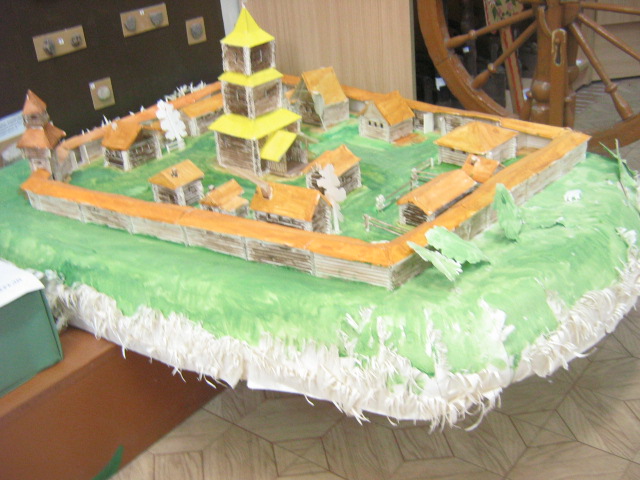 Раскопки - осколки с рельефа
Обнаружены в районе Кучум – горы
учениками школы  во главе с учителем географии Квасюк Г.Ф.
½ фунтовая чугунная дальнозарядная крепостная пушка Относится к началу 18 века
Этнографическая экспозиция
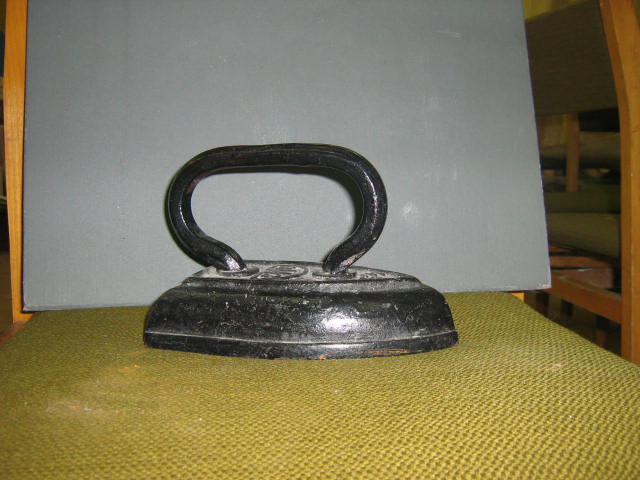 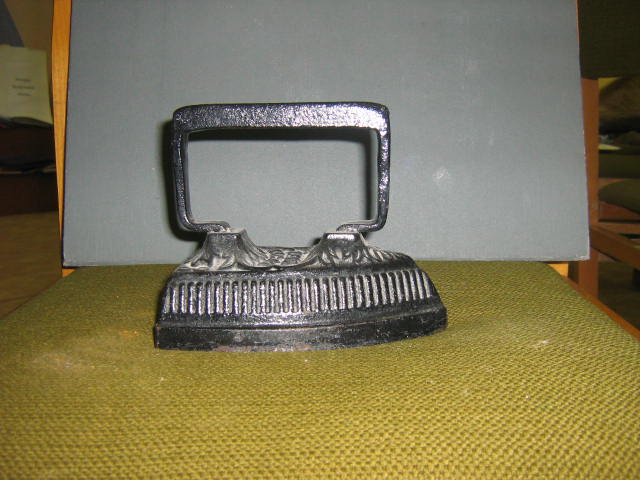 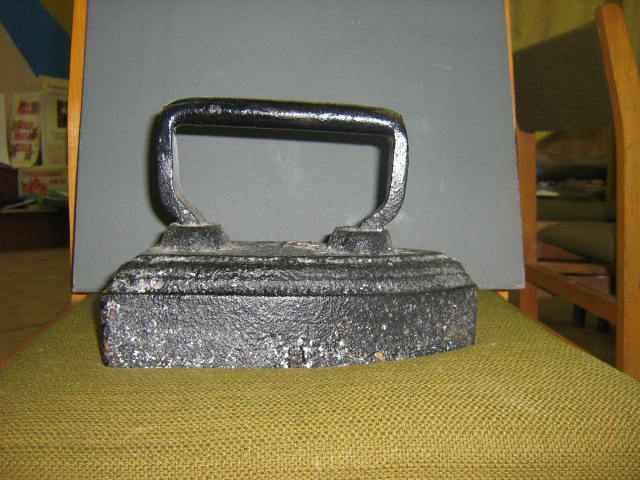 Утюги литые
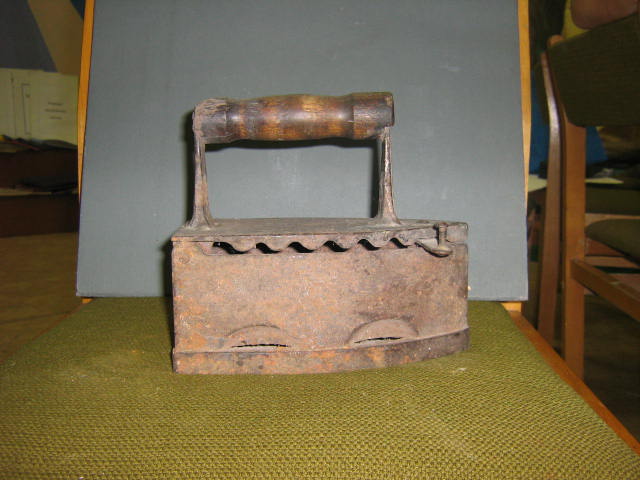 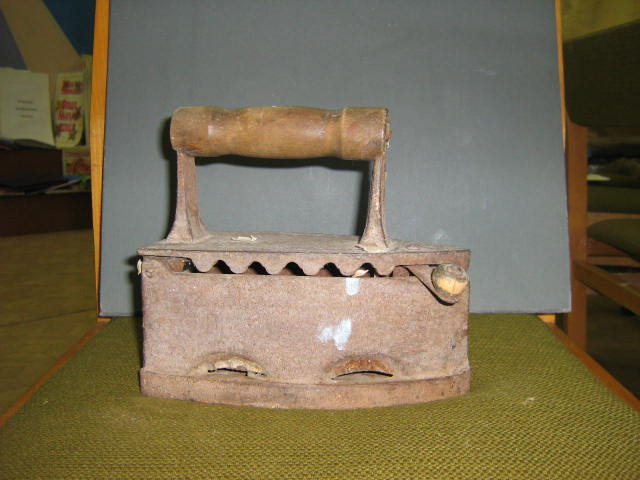 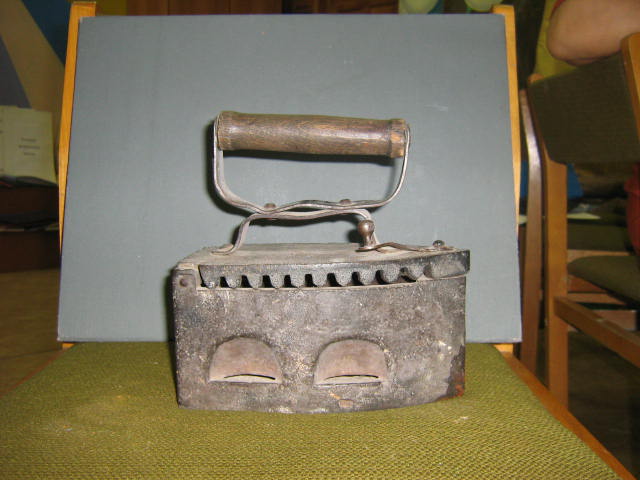 Утюги, нагреваемые  углями
Орнаментальная форма для верхнего украшения ограды.
Вылита из чугуна
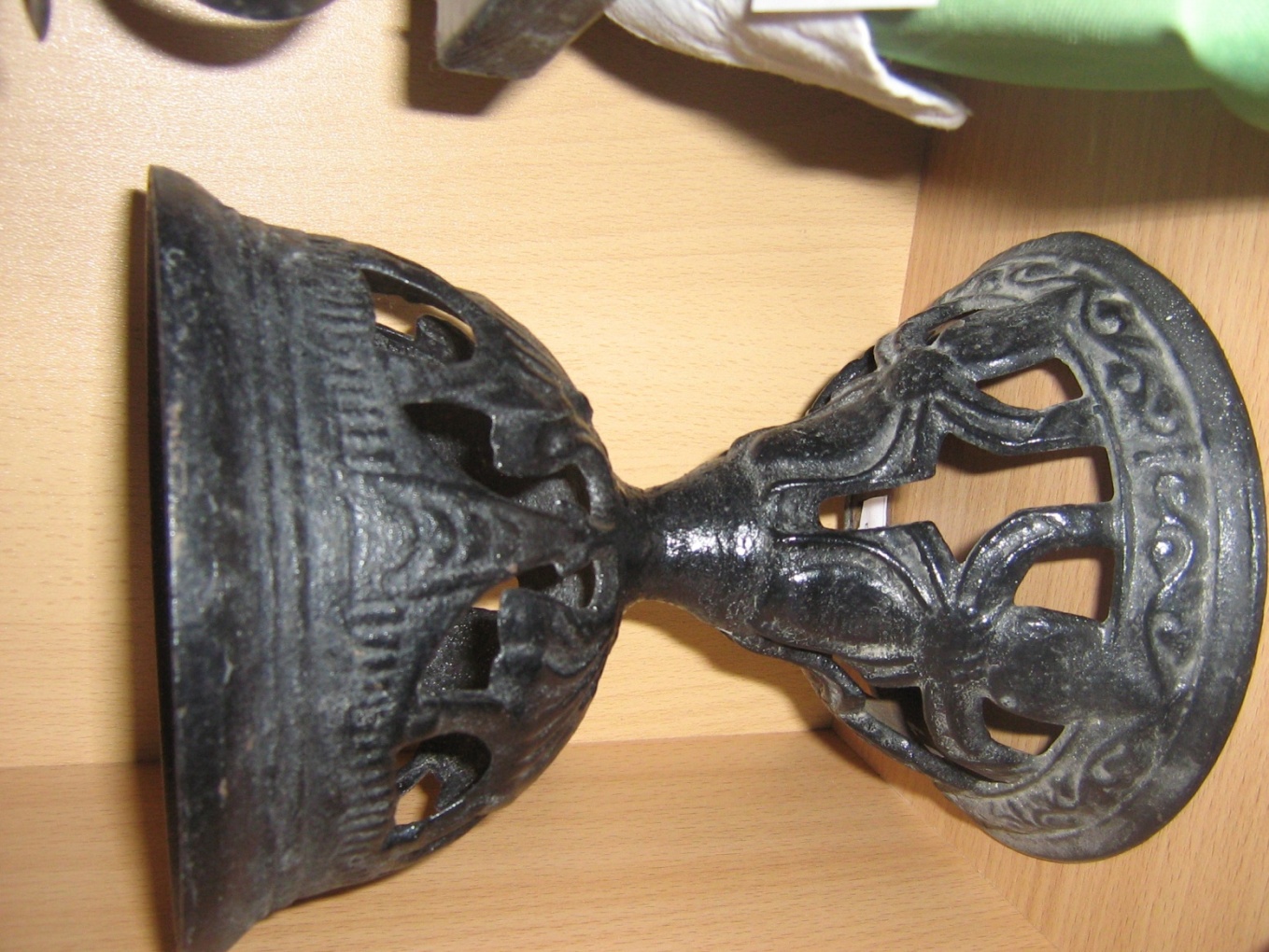 Утюг углевой
Такие утюги нагревались берёзовыми углями, верх их открывался для углей. А в боковых стенках были отверстия для улучшения тяги.
 Такой утюг нужно было постоянно раздувать.
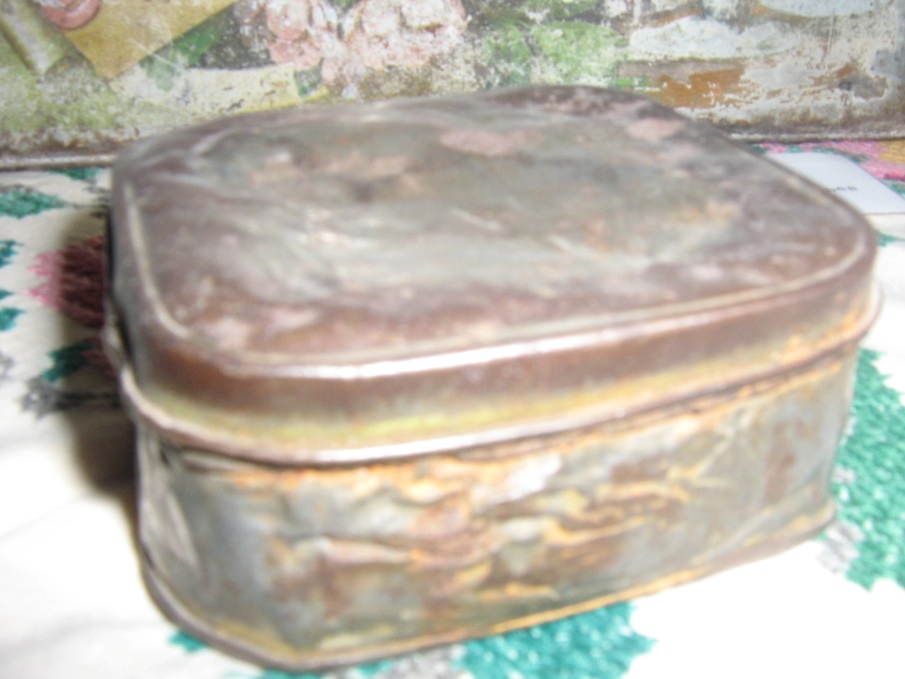 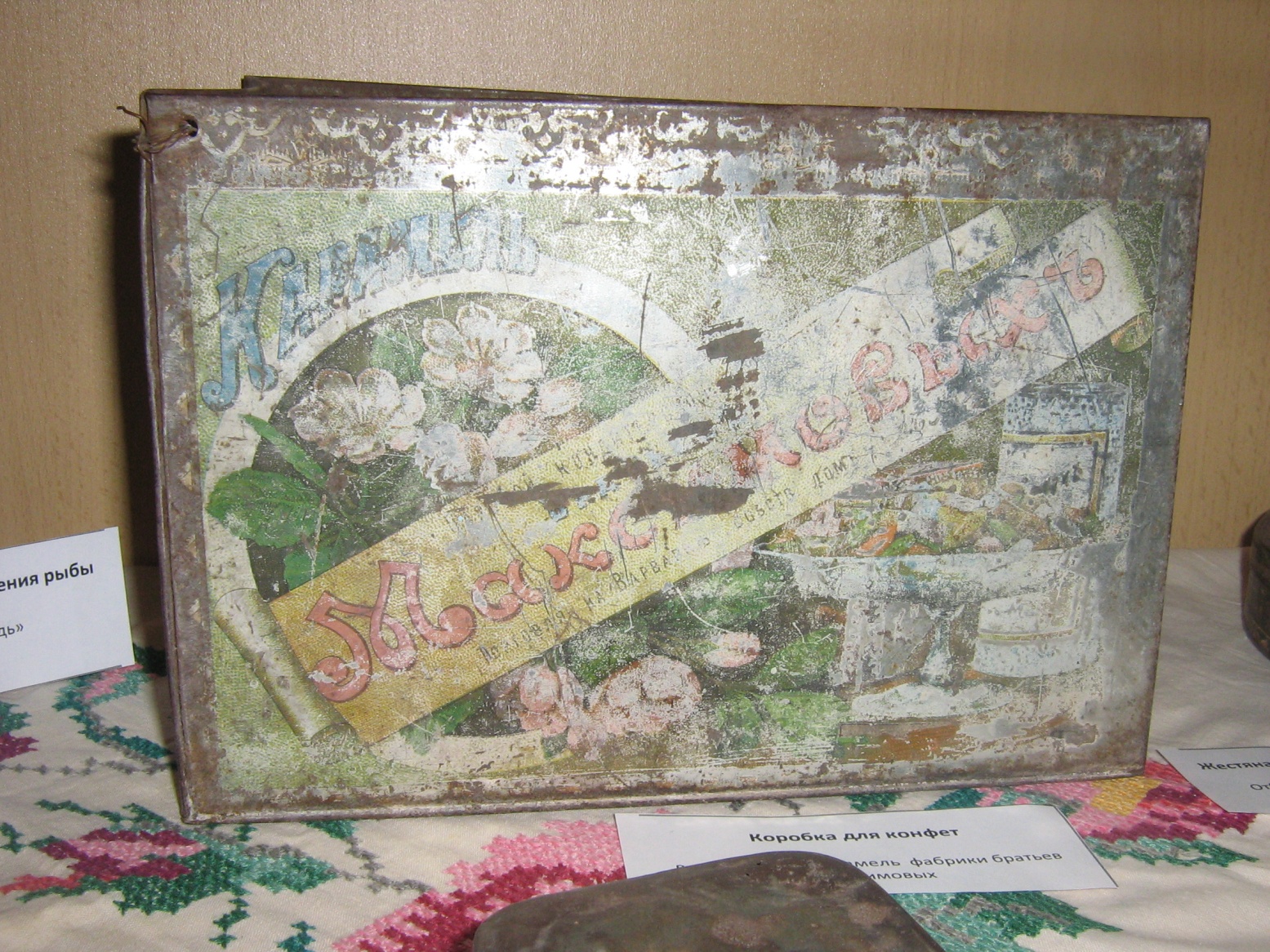 Рюмка литая с орнаментом
Коробка для конфет
 в ней хранили карамель  фабрики братьев Максимовых
Самопрялка
В Европе появилась в начале  14 века.
Старинные книги, иконы
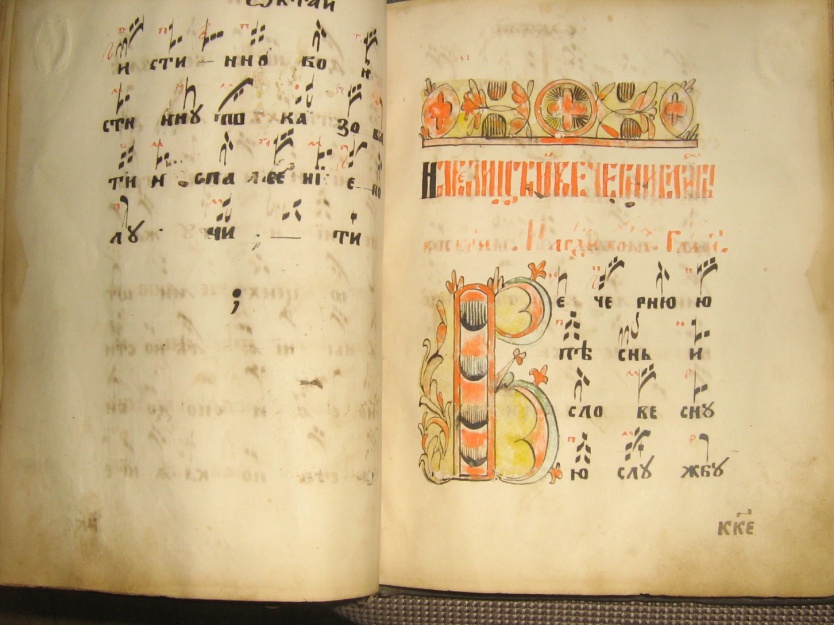 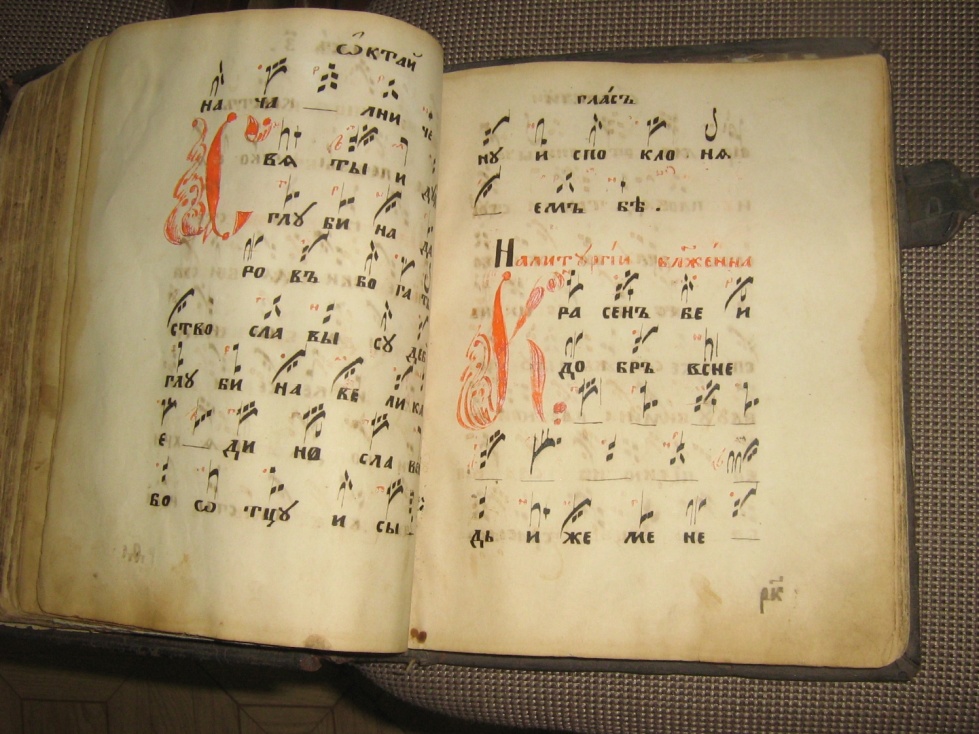 Библейская книга в кожаном переплёте с крючком для закрывания
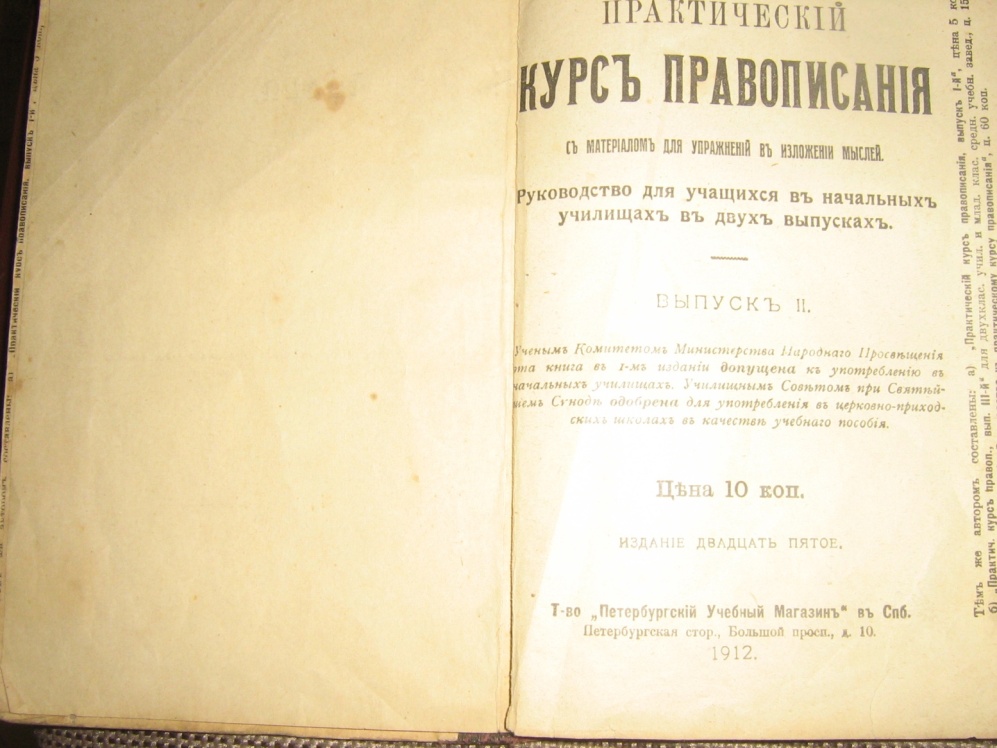 Практический курс правописания 
1912 год
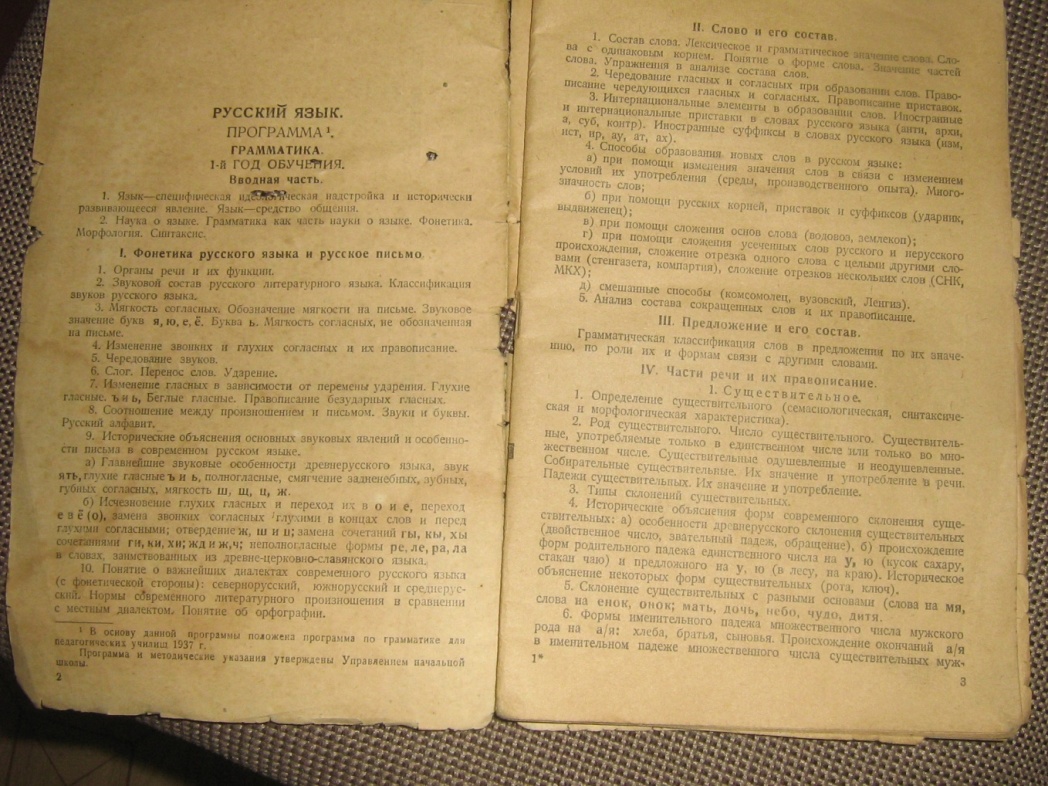 Псалтырь
Программа по русскому языку
 для казахской школы
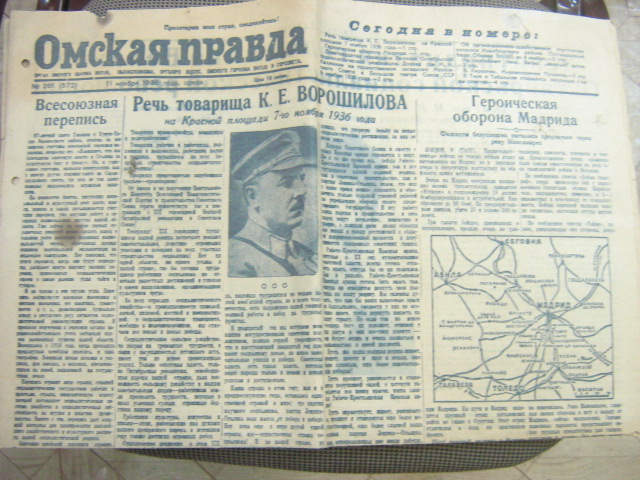 Газета  «Омская правда»
02.12.1936 года
Газета «Искра » от 1 декабря 1900  года
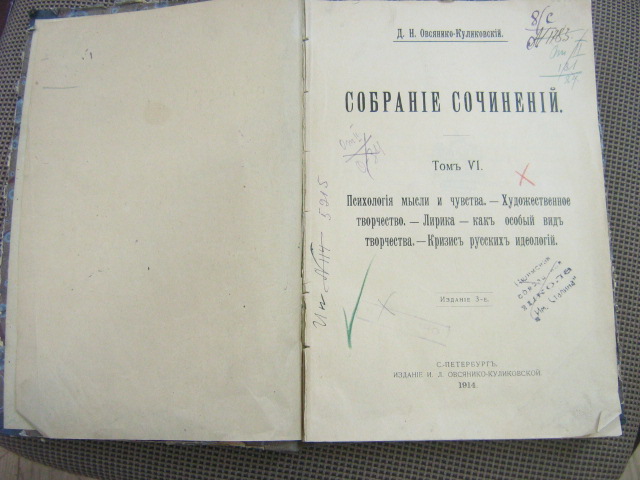 Собрание сочинений 
Овсянико-Куликовского
1914 год
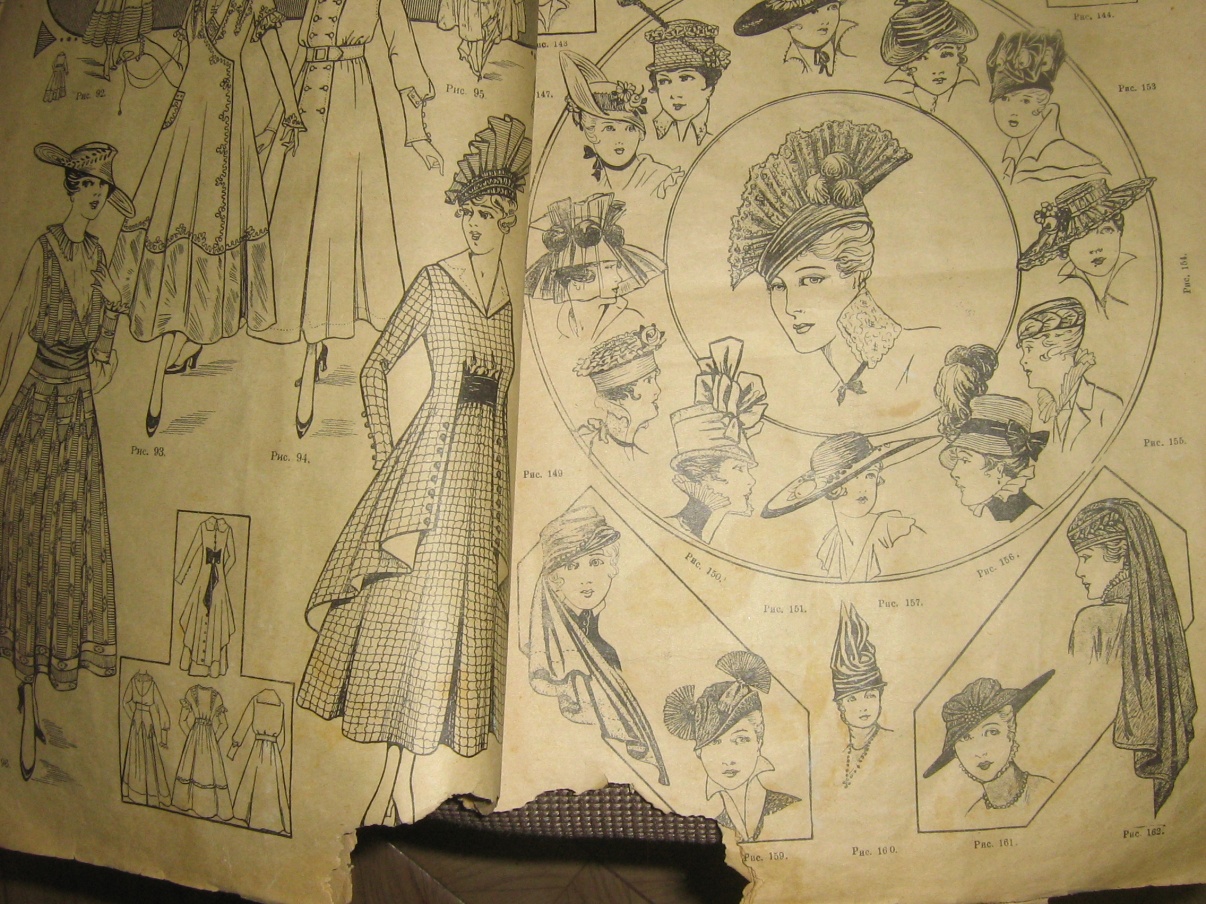 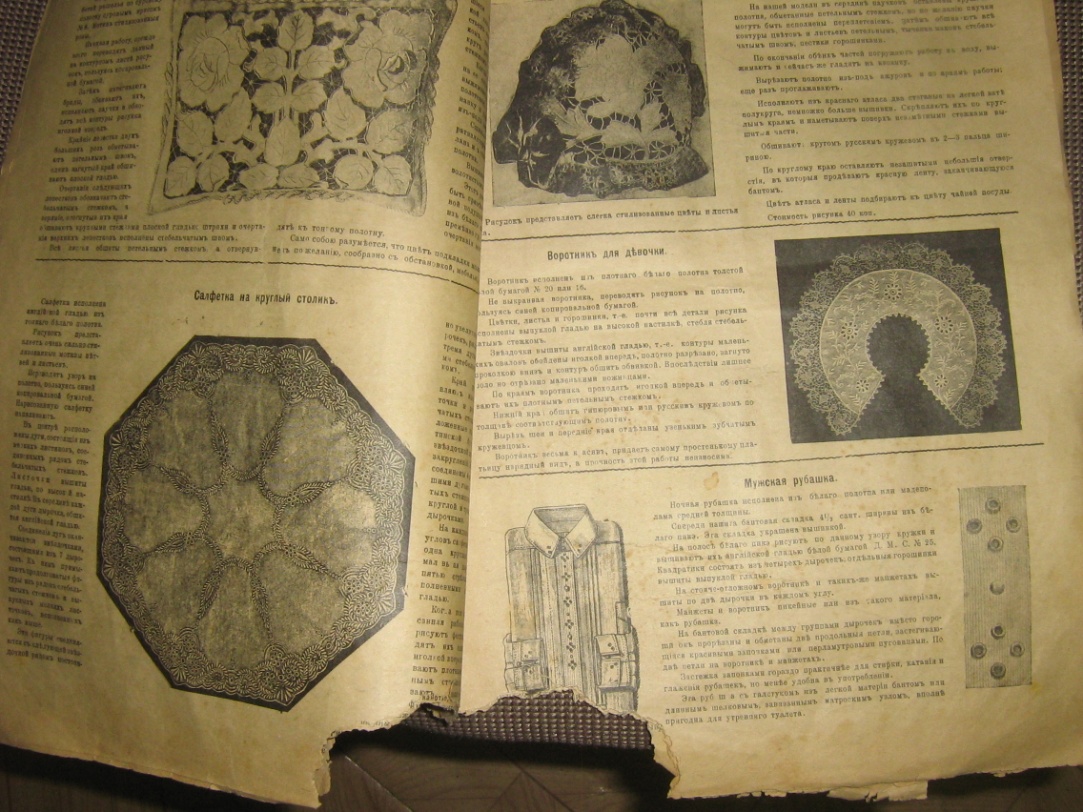 Журнал для хозяек 
1916 год
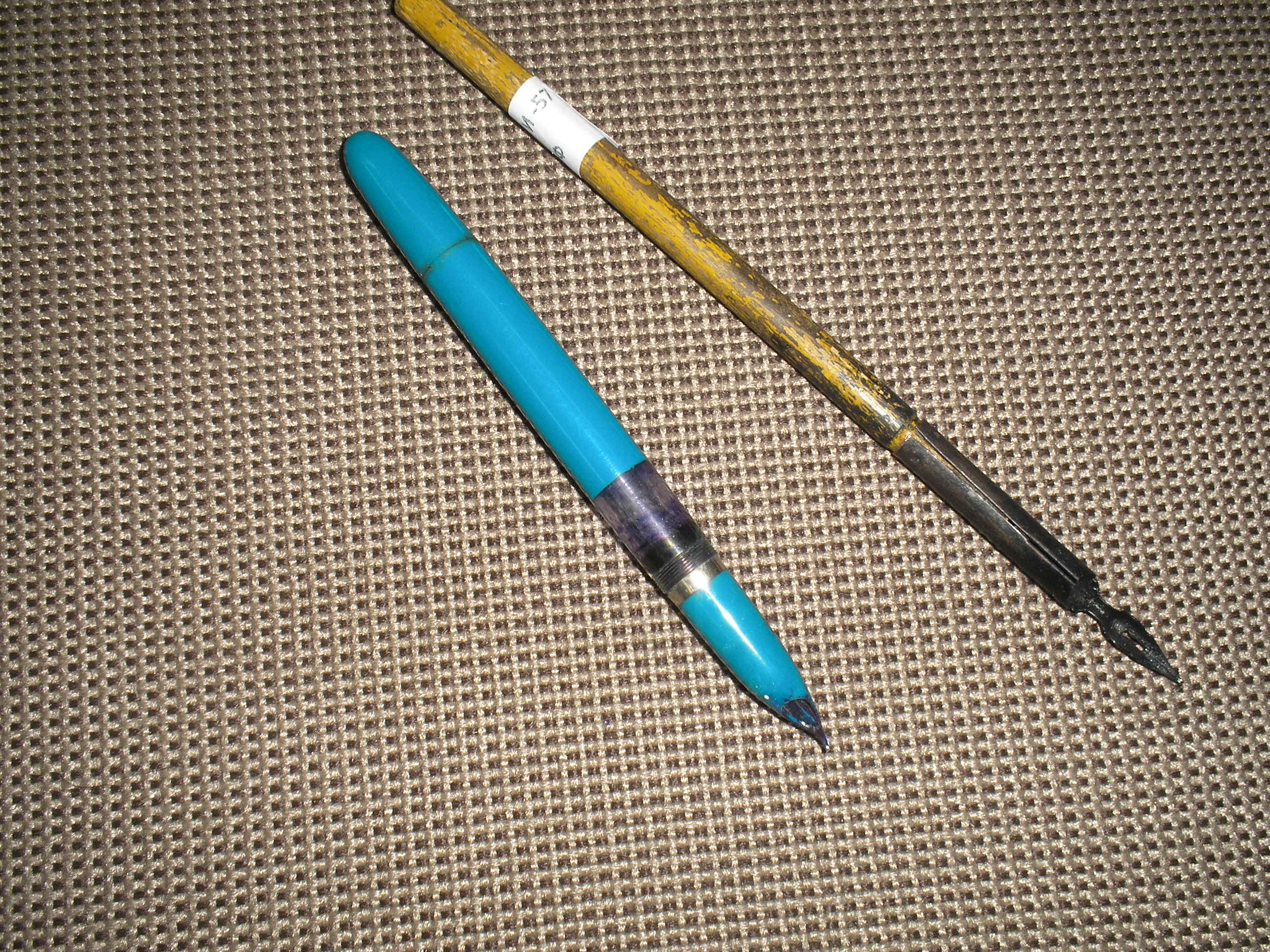 Ручки с чернильными перьями
Чернильница фарфоровая
Использовалась для хранения чернил
История школы
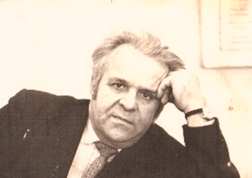 Фото школы
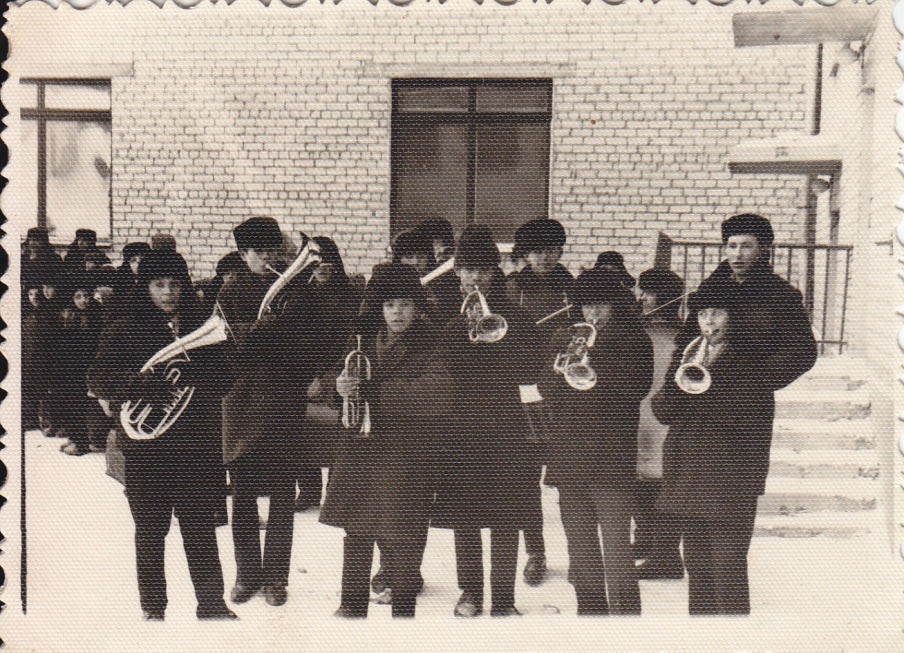 Фото Амелина Георгия Дмитриевича, 
первого директора школы
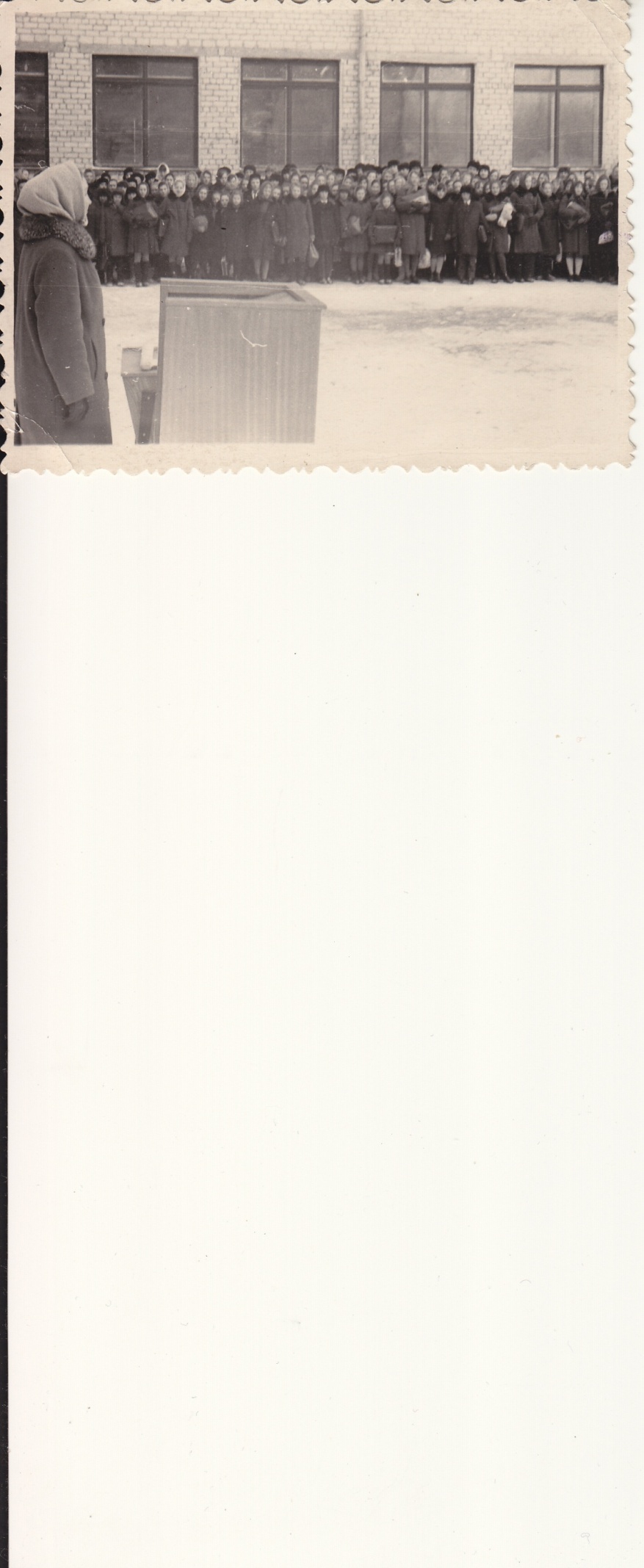 Фото «Открытие школы»
Проигрыватель
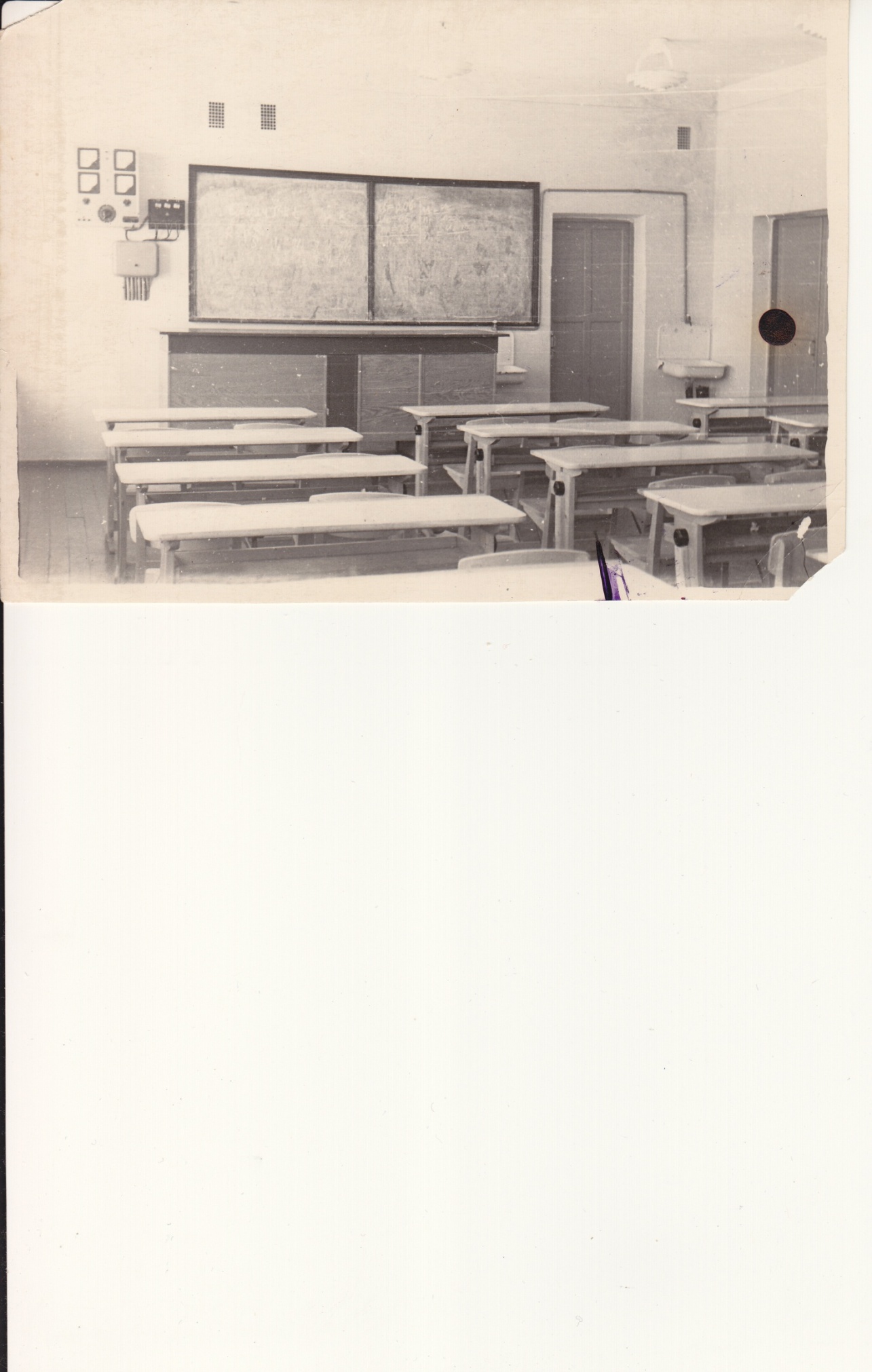 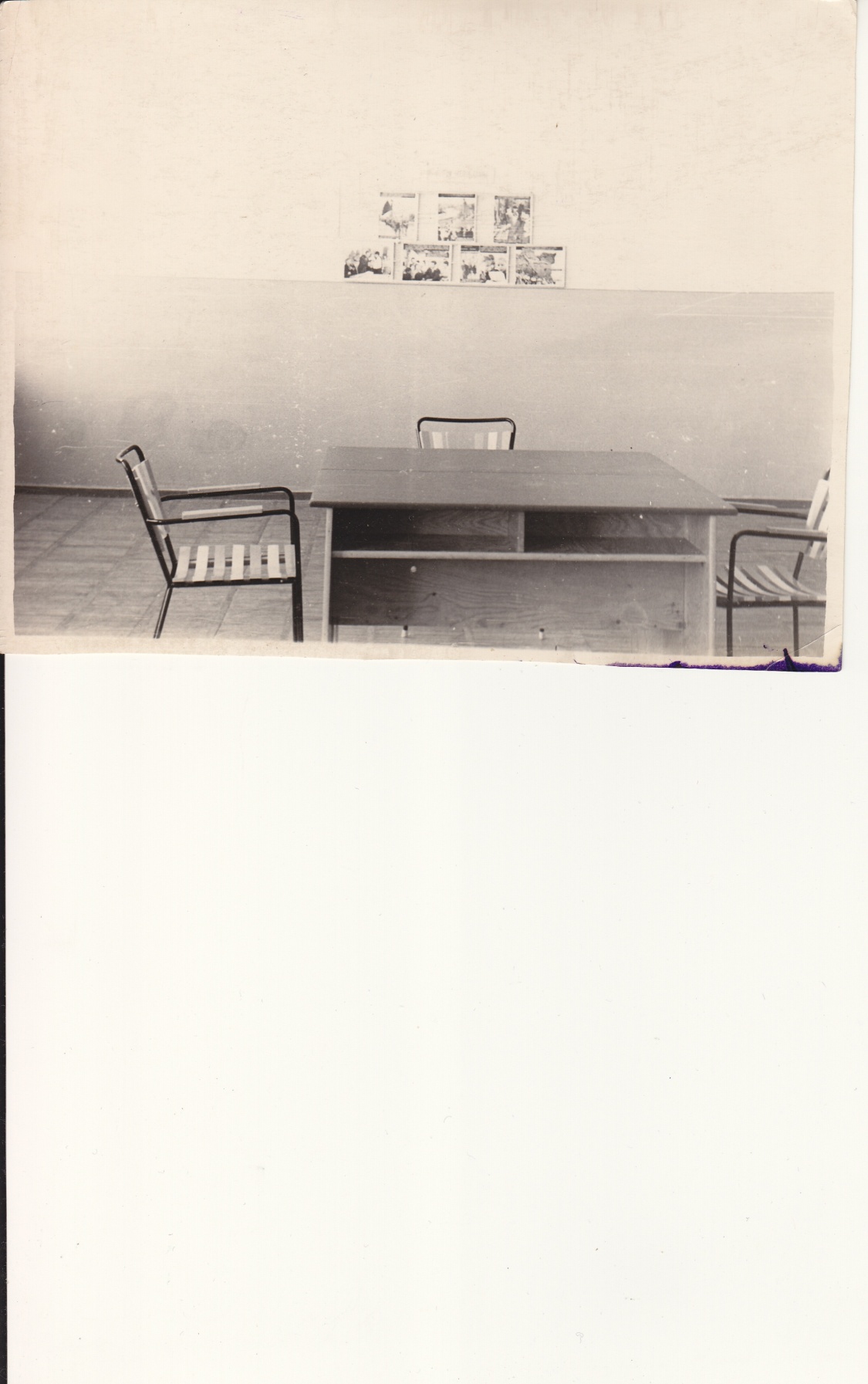 Фото школьных кабинетов, коридоров
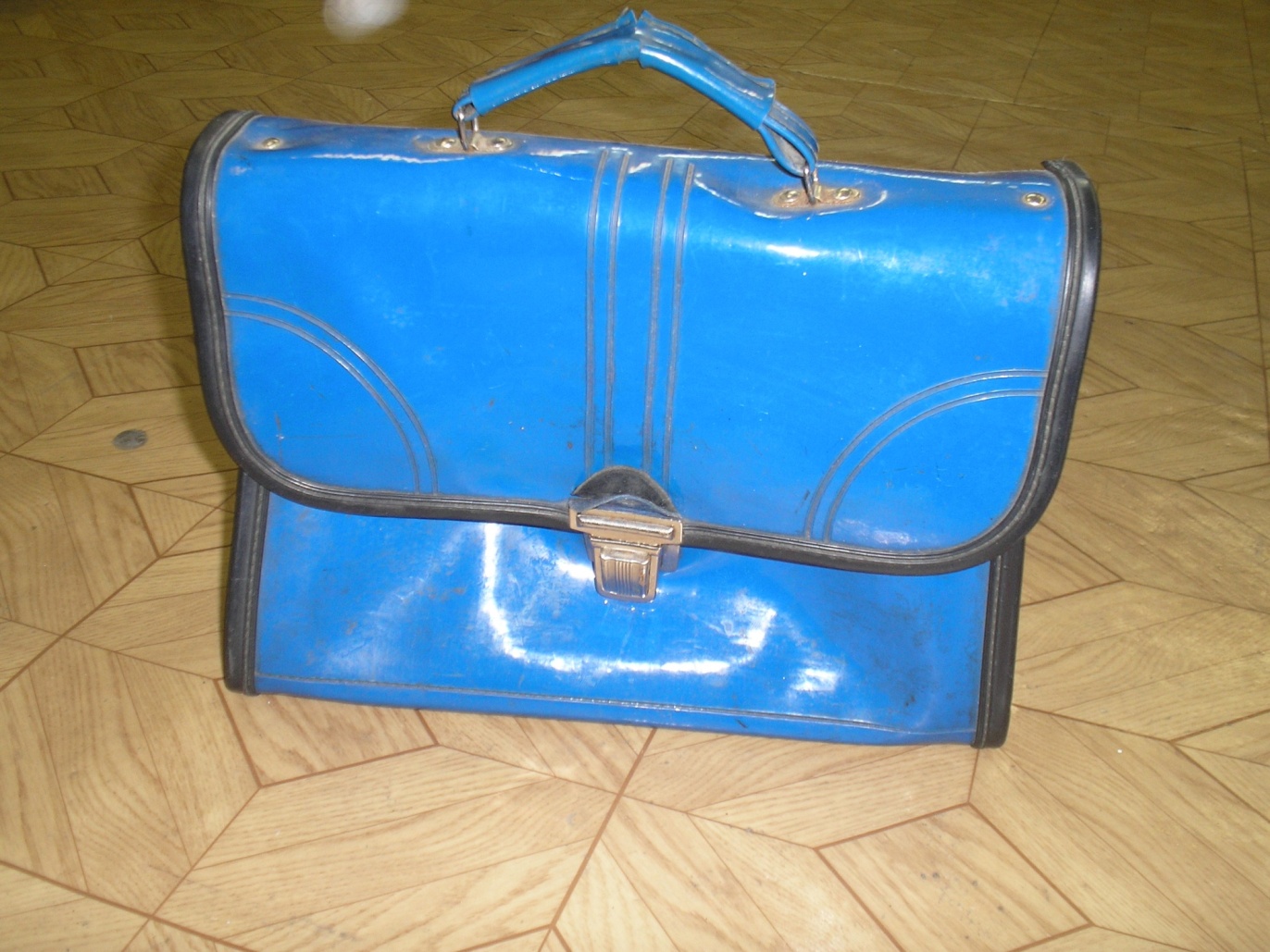 Ученический портфель
Середина 20 века
Фото первых шестилеток
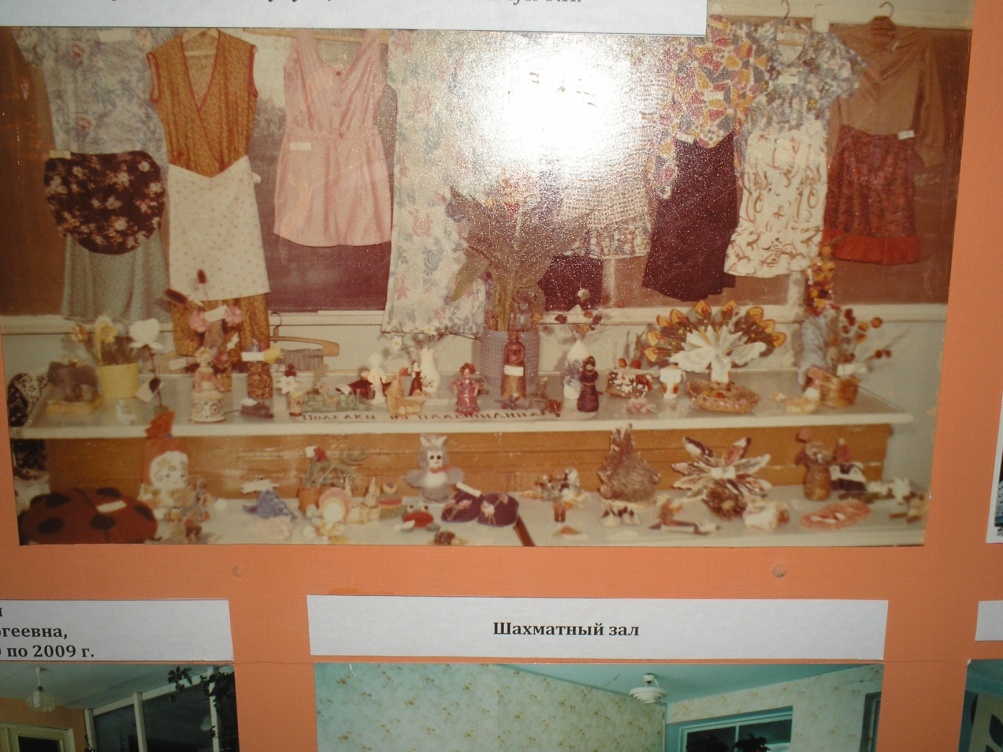 Фотография выставки 
детского технического творчества
Фото барабанщиц
 Костюм барабанщиц
Книга, подаренная Подушковой Нине
 в школе
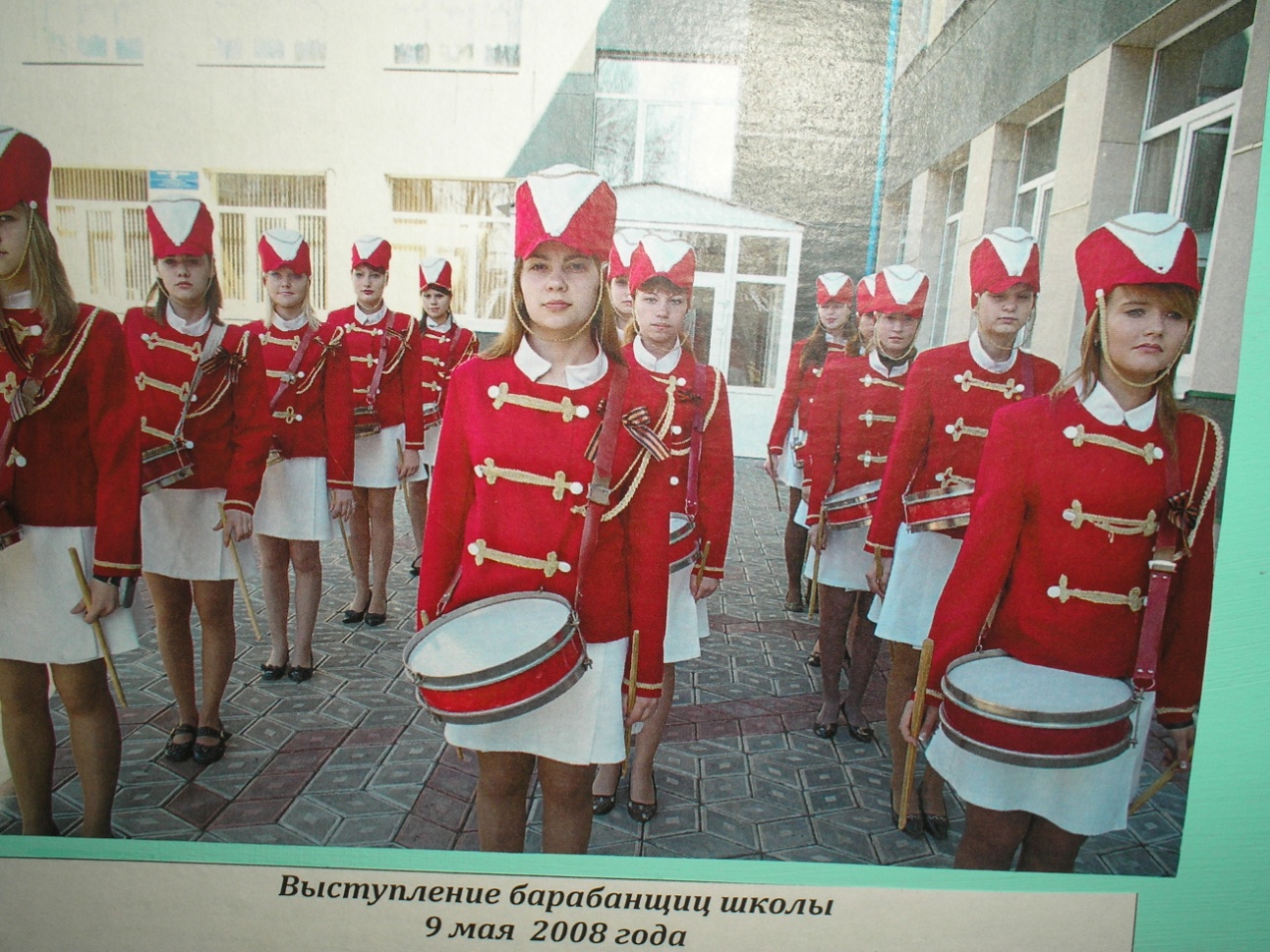 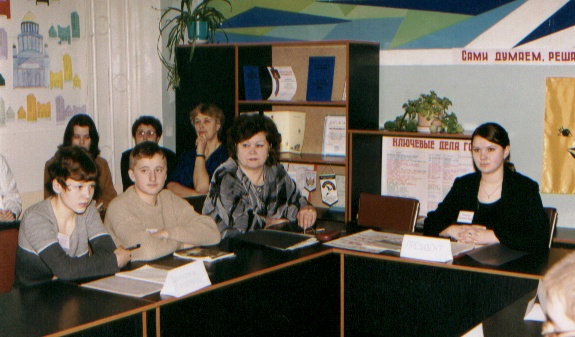 Фото Олькиной Нины Алексеевны-
 второго директора школы
Фото  «Республика «Нескучная»
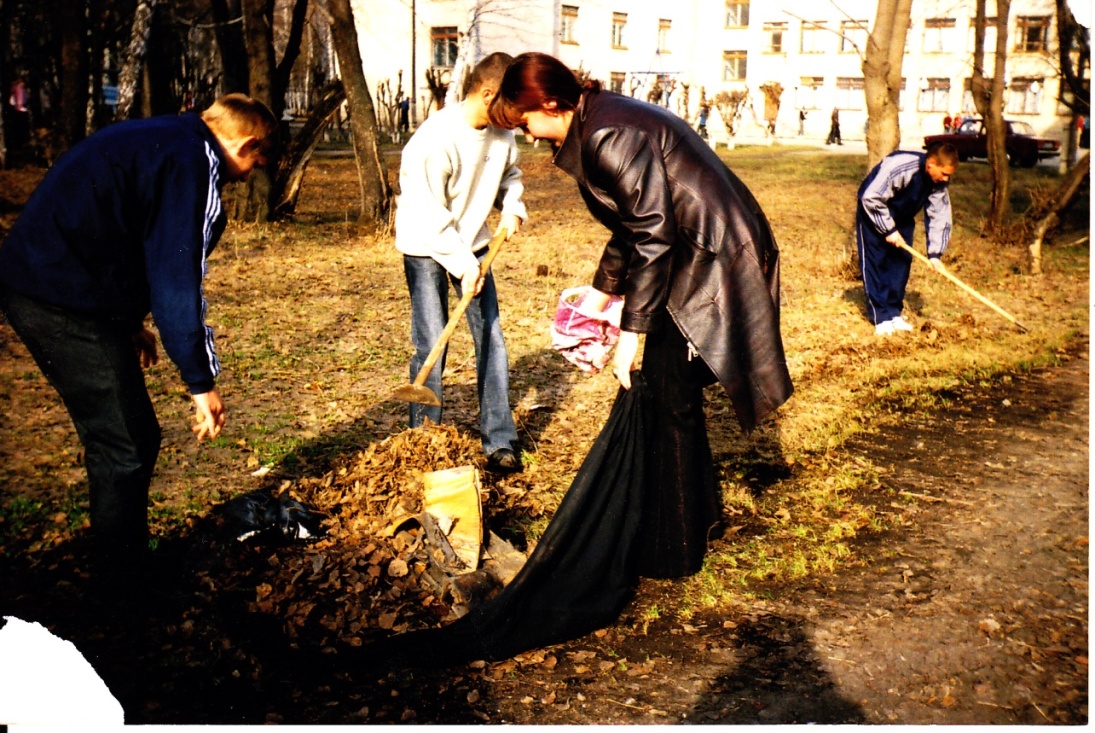 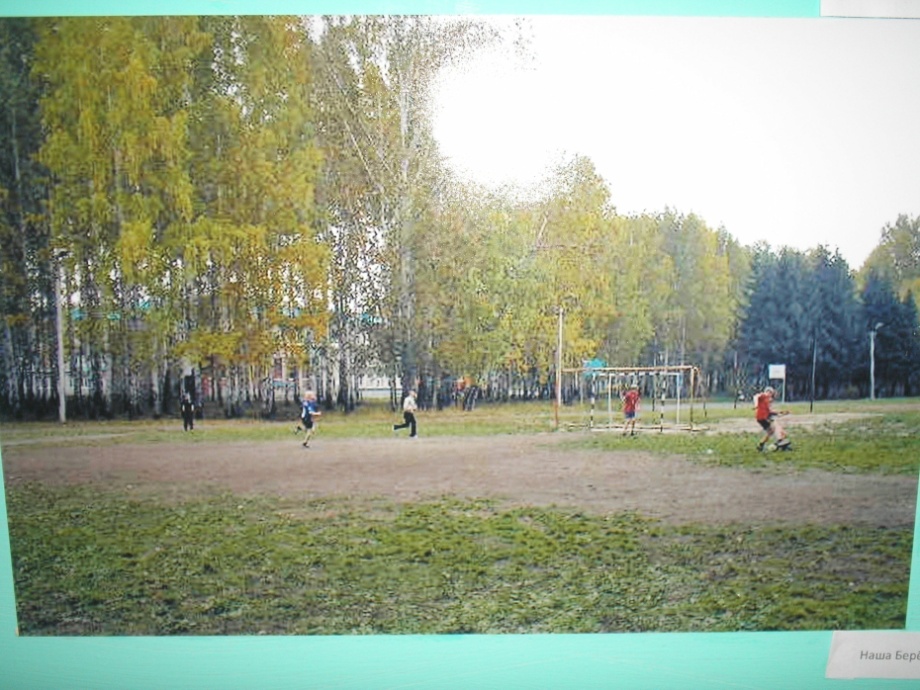 Фото школьного стадиона
Фото «Уборка рощи»
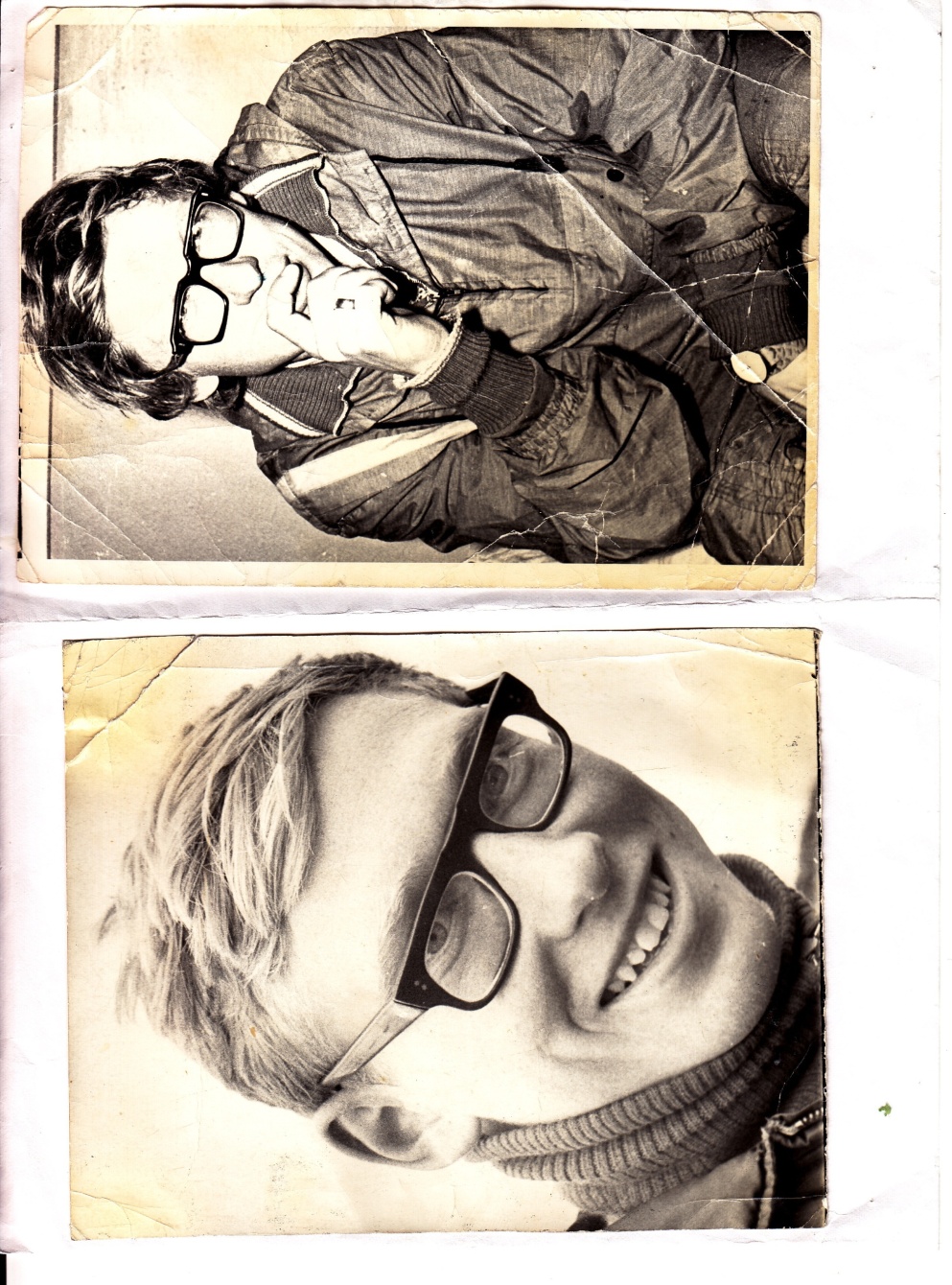 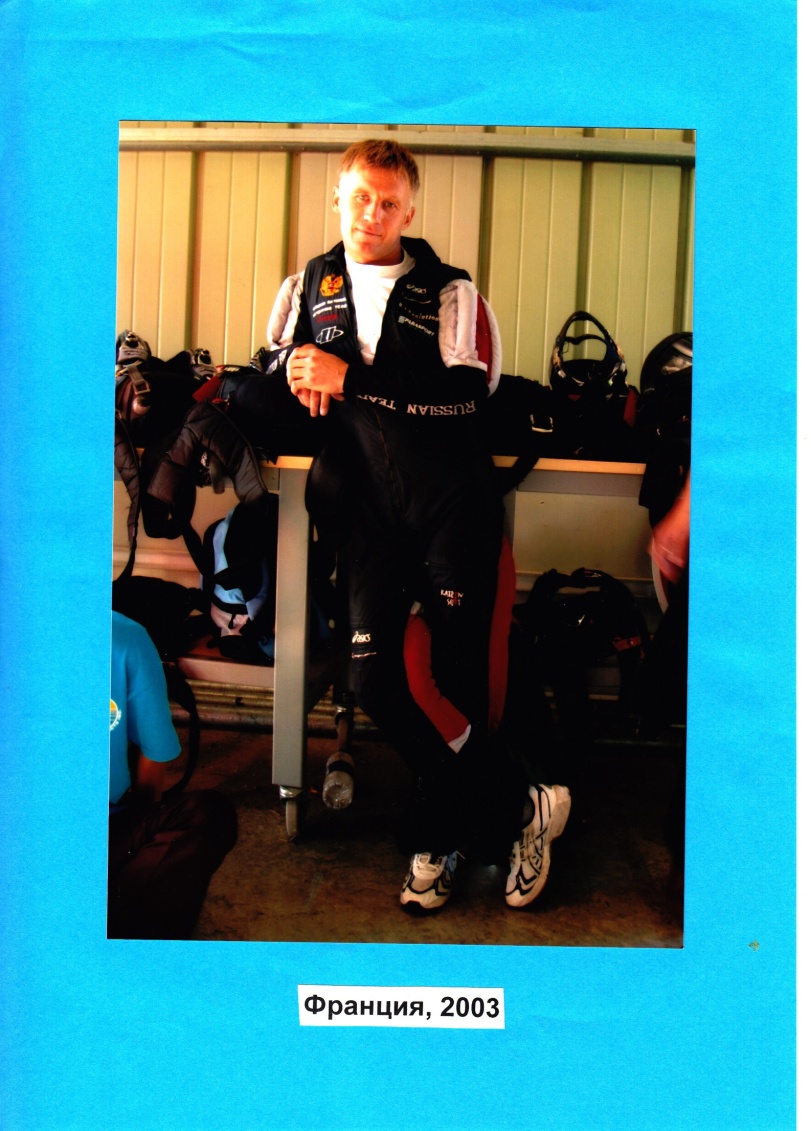 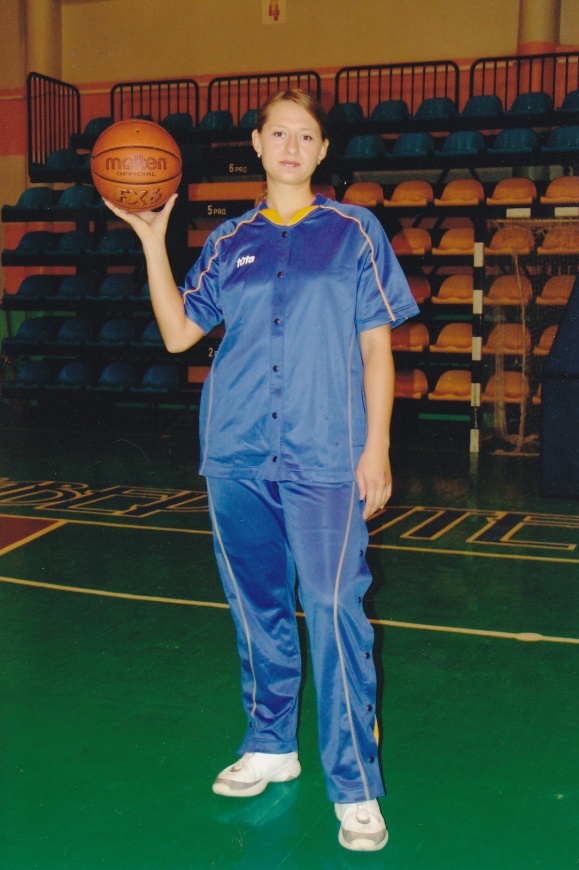 Фото выпускников школы-мастеров спорта
Низковских В., Белова Т., Шенин С., Гурова Н., Рябов В.
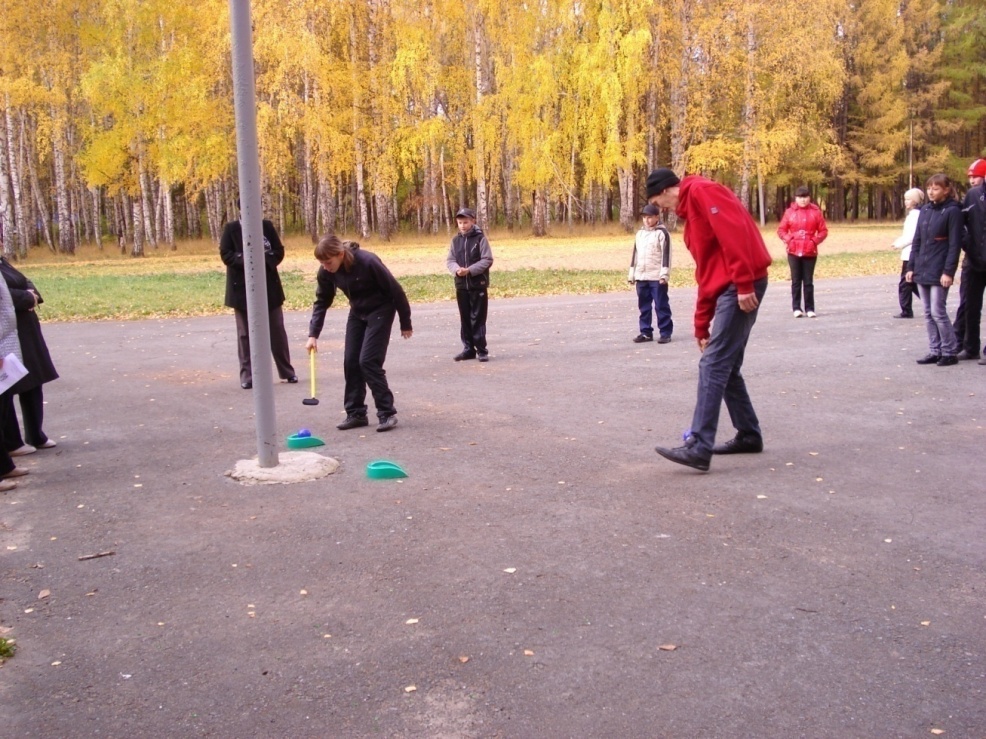 Фото школьного стадиона, корта, футбольного поля
Фото директора школы 
Прокопцева Игоря Алексеевича
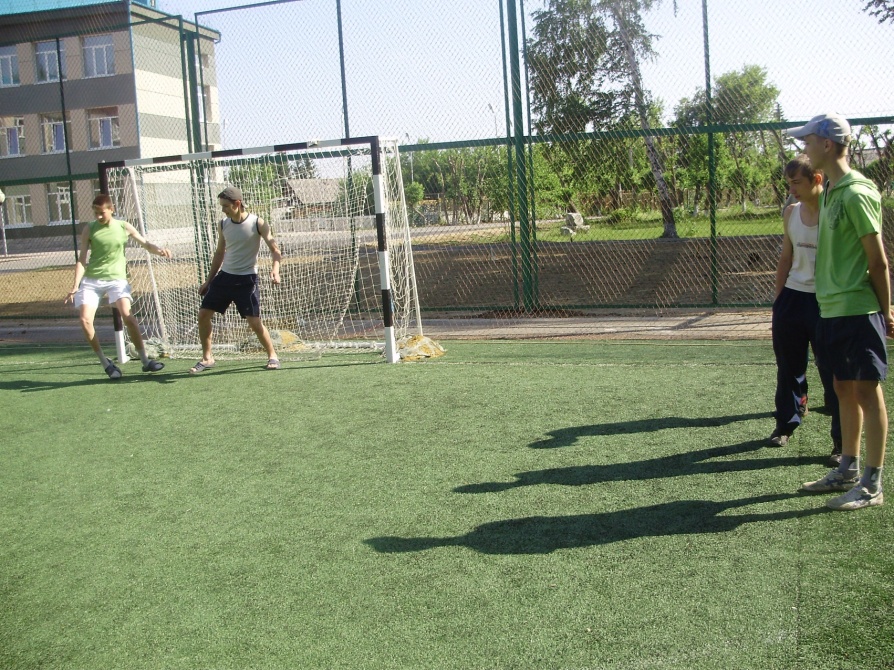 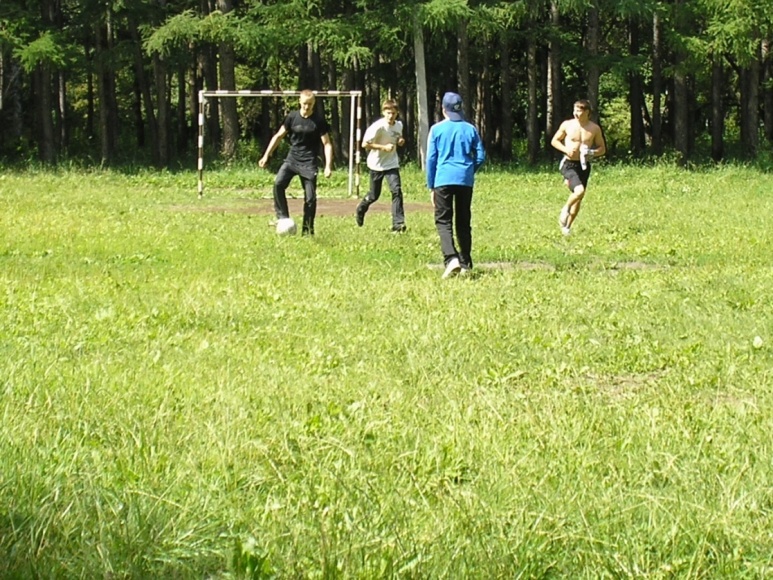 Экспозиция «Великая Отечественная война»
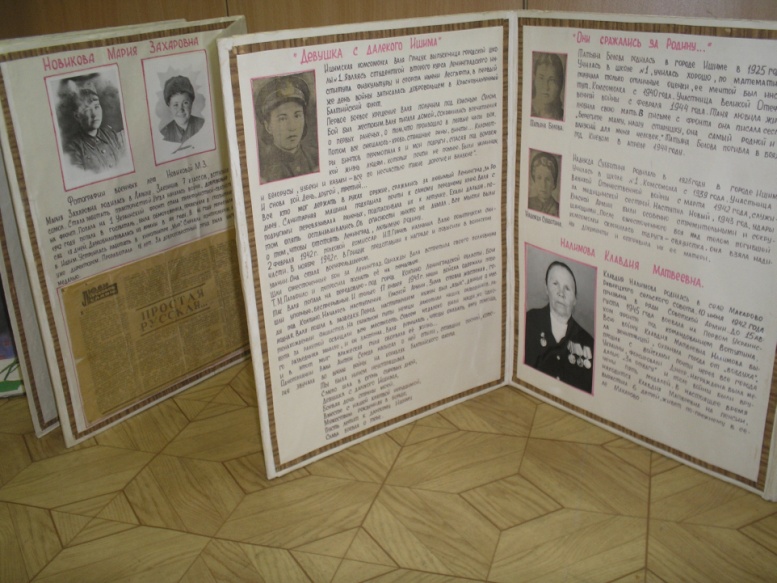 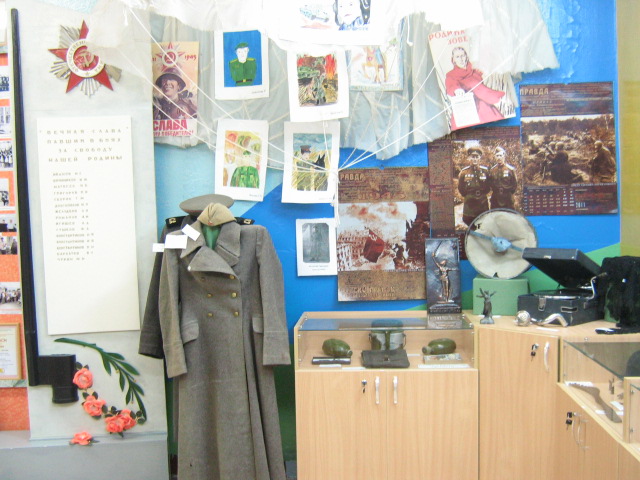 Рукописные книги о ветеранах войны
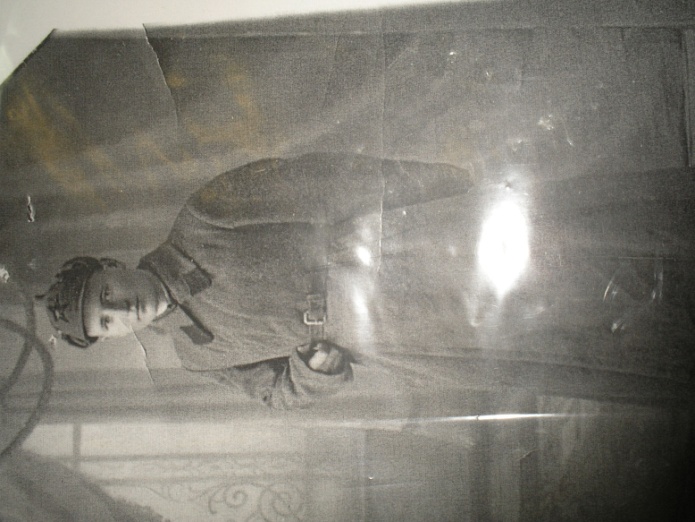 Фото Игнатьева Г.Г.
Стелла  погибшим в годы войны 
работникам автоколонны 1319
Шинель военных лет Игнатьева Г.Г.
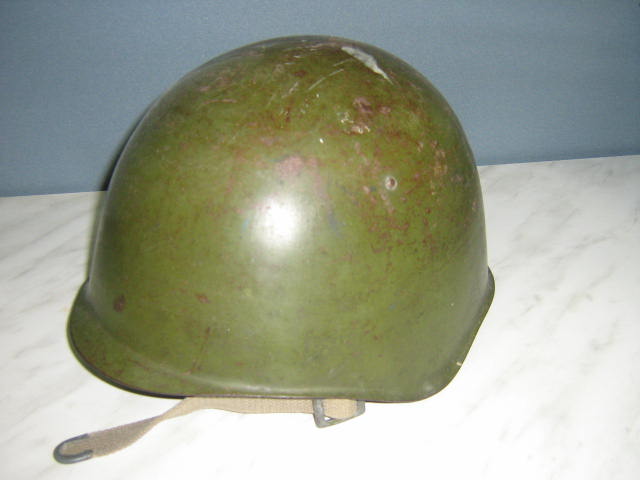 Репродуктор
Использовался в 30-40 годы  
20 века.
По такому репродуктору  население Советского Союза узнавало о ходе  Великой Отечественной войны
Каска Советского солдата
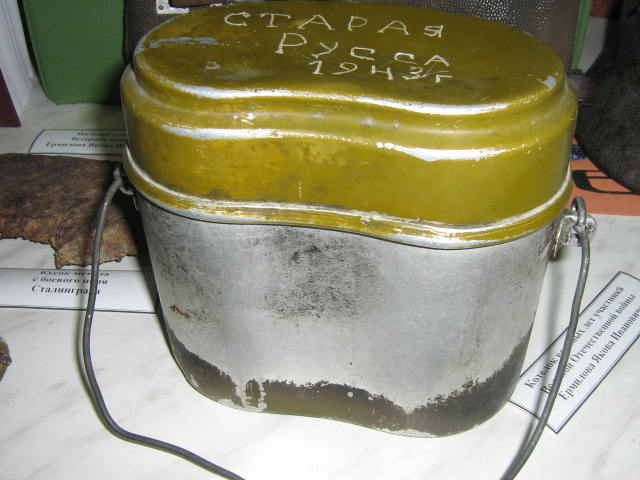 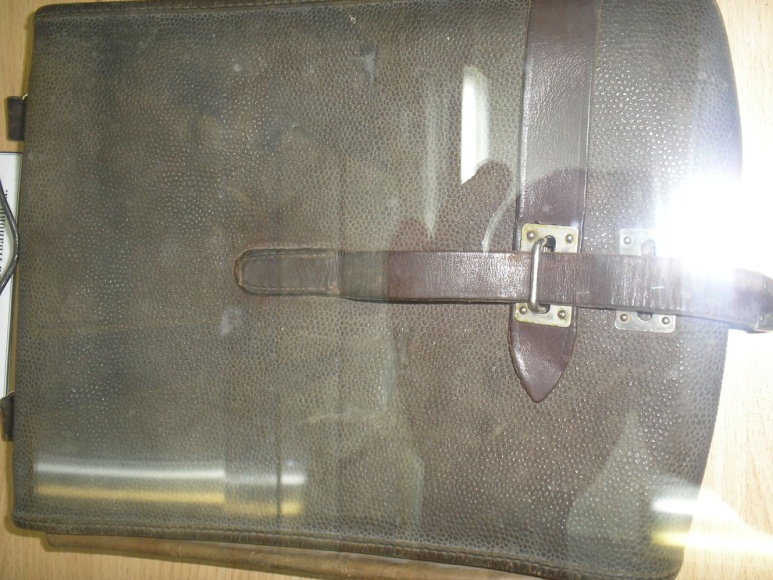 Полевая сумка  и польский котелок  Ермилова Я. И.
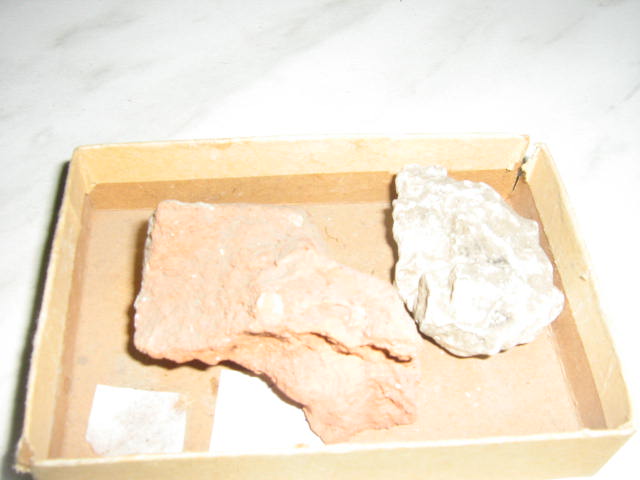 Камни из Брестской крепости,
 привезены учащимися школы
Осколок от снаряда,
 которым был ранен Склюев В.И.
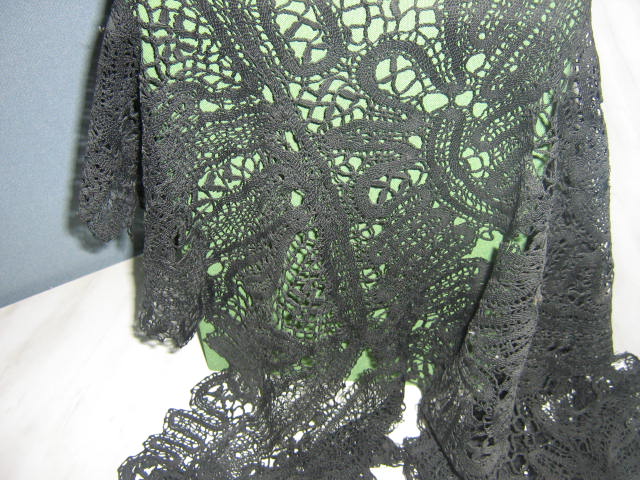 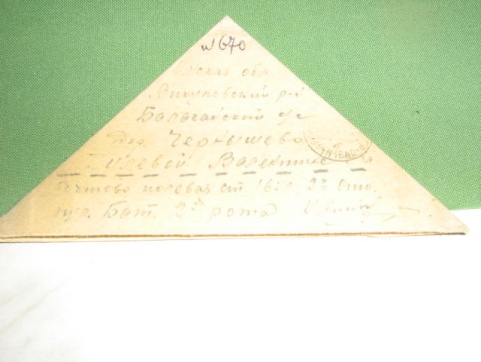 Письмо с фронта Гилевой Валентине
Платок  печали
Такие платки чёрного цвета  носили женщины в годы Великой Отечественной войны, получившие похоронку на  близких людей.
Стенд «Помнит мир спасённый»
Фото открытия мемориальной плиты 
Амелину Г.Д. и Платонову Ф.А.